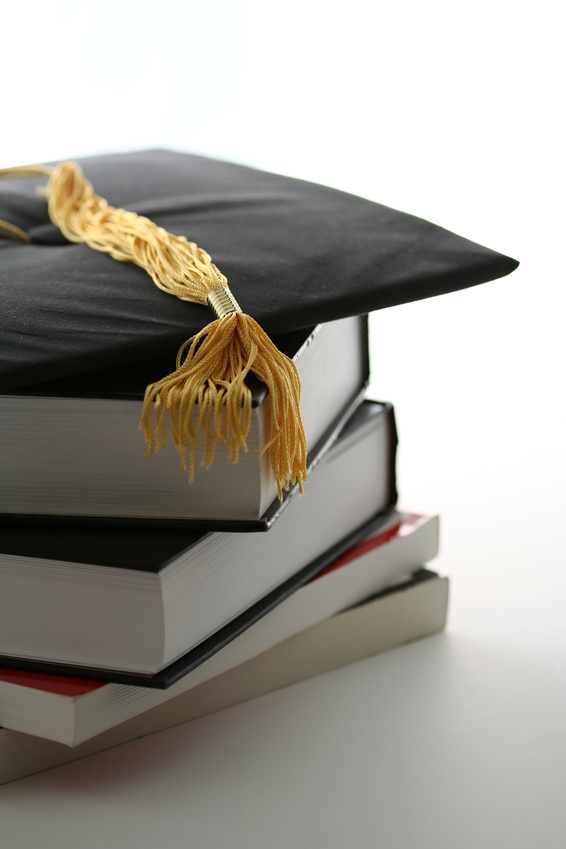 WSU Faculty Recruitment Basics
Overview of the Faculty Recruitment Process
Presented by: 
Jake Murray 
Human Resource Services
Updated March 2021
Search Phases
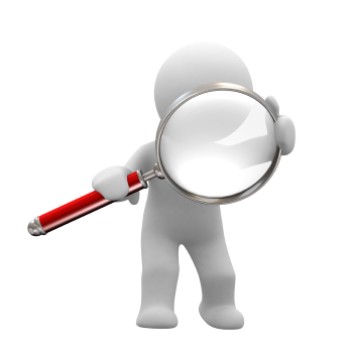 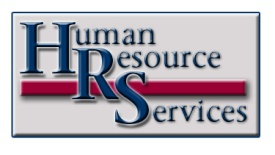 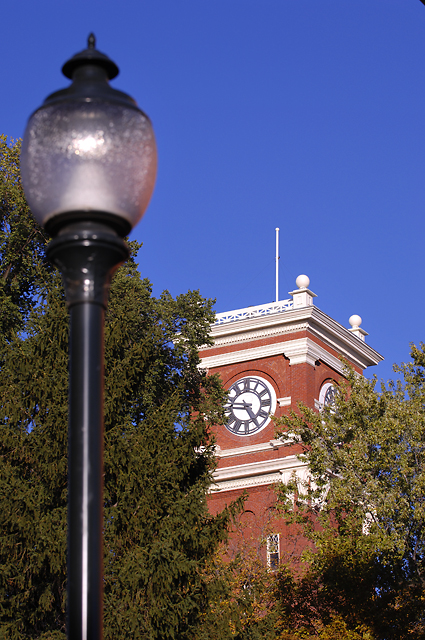 Key Objectives
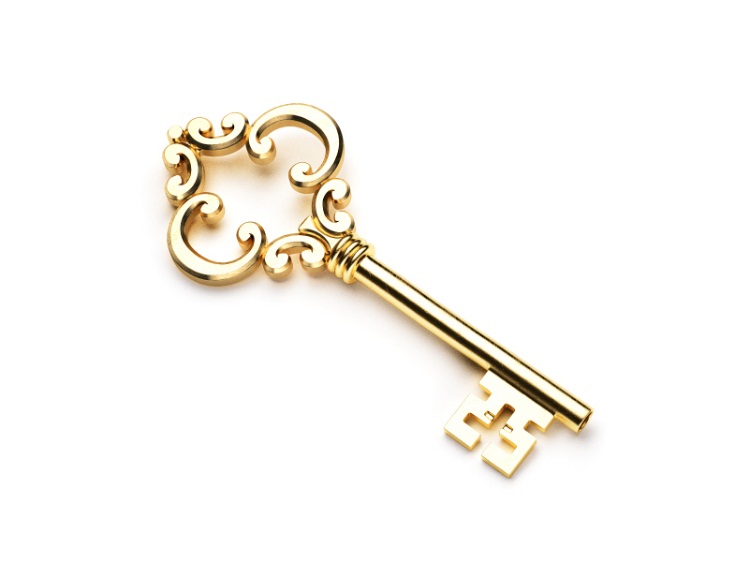 Roles & Responsibilities
Individual Recruitment Phases 
Recommended Best Practices
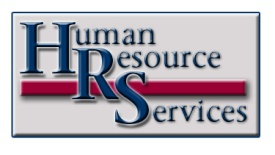 Roles & Responsibilities
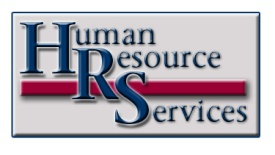 Roles & Responsibilities
Who makes up
The search 
Committee?
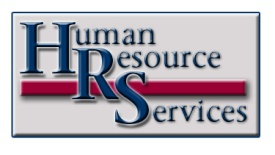 Search committee composition
Roles & Responsibilities
Conflicts 
of Interest
Fair & 
Equitable
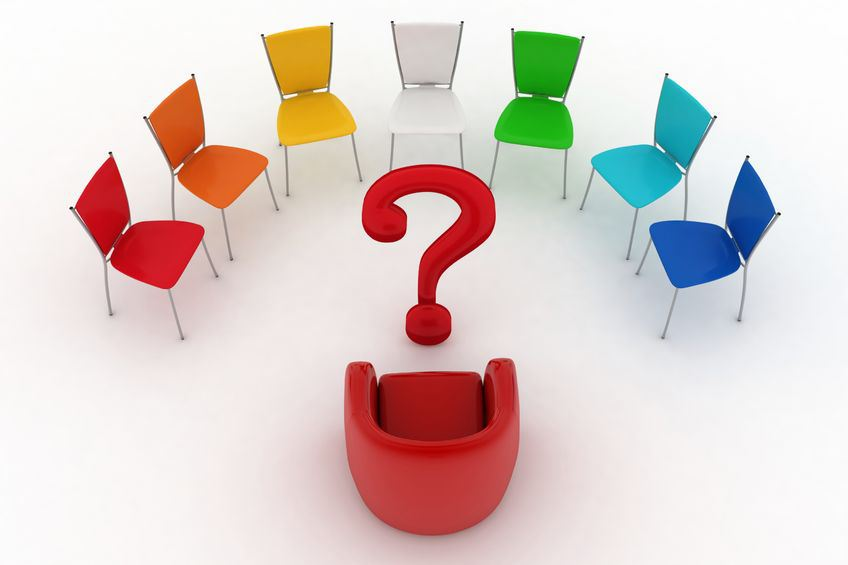 Search Support
Manages all the administrative aspects of the search

Various Workday access
Personal Agendas
Or Biases
Confidentiality
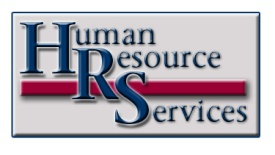 Search Phases
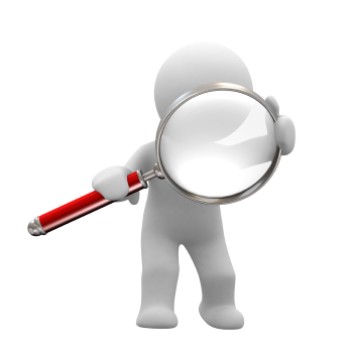 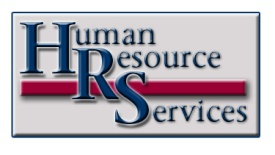 Prepare
Benefits of hiring the best

Decrease Costs- Turnover, etc.

Decrease Performance Issues

Decrease Lawsuits and Litigation

Increase Morale

Advance Research, Innovation & Creativity; Student Experience, and Diversity, Equity and Inclusion
WSU’s Strategic Plan
Prepare
Specific aspects that may influence a candidate's perceptions include:


Being candid and forthright with candidates
Meeting timelines
Being professional in correspondence
Politely answering telephone inquiries
Conducting interviews that are probing, yet cordial
Coordinating campus visits that are well-planned and executed
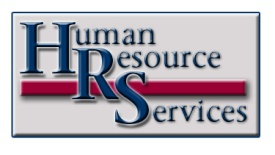 Prepare
Develop a centralized and defined process

Search timeline and status updates
Diversity needs
Recruitment and outreach strategies
Backgrounds and/or experiences desired
Preferred number of final recommendations
Ensure Workday approval through the Office of the Provost has been completed.
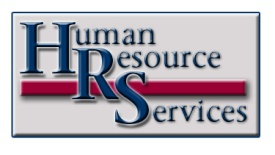 Prepare
Notice of Vacancy

Draft the Notice of Vacancy (NOV)

Designed to “sell” the position

Submitted as position description 

Posted to Workday 

Modified versions of the NOV are used in advertisements as part of the outreach and recruitment plan.
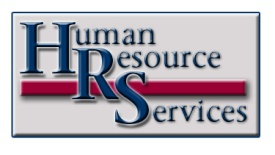 Prepare
Notice of Vacancy

Best Practice Tips

Describe duties

Broaden appeal

Diversity commitment/needs
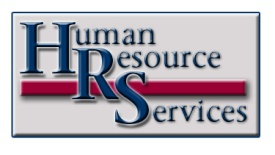 Prepare
Evaluation Tools

Objective and measurable

Consistent with position details

Interpretation consensus

Sufficient flexibility

Qualification weight

Screening matrix
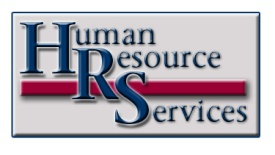 See Faculty Recruitment Toolkit
Roles Overview
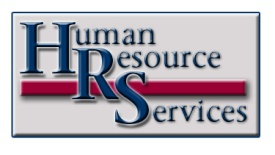 Also see the Faculty Recruitment Checklist
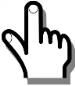 Search Phases
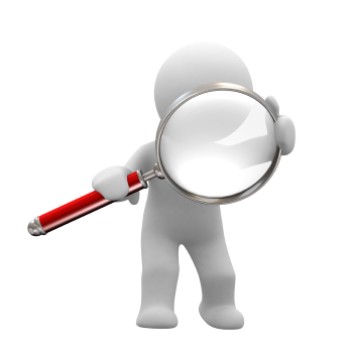 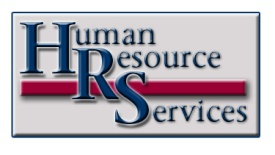 Advertise & Outreach
Attract an appropriately-sized pool of qualified, talented and skilled candidates.

Good faith efforts

Cast a wide inclusive net

Review underutilized data; This data is for outreach efforts ONLY!
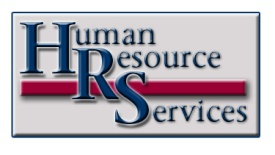 See Faculty Recruitment Website
Advertise & Outreach
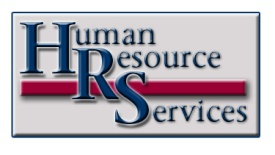 Advertise & Outreach
Advertisements

Consistent with position details

EEO/AA verbiage

DOL requirements
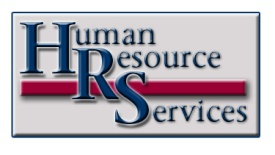 See Faculty Recruitment Toolkit
Advertise & Outreach
HR Partner or Primary Recruiter submits the job posting in Workday

HRS and International Programs (IP) reviews

Recruitment documents

Direct link created

Search committee access varies
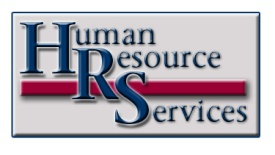 Search Phases
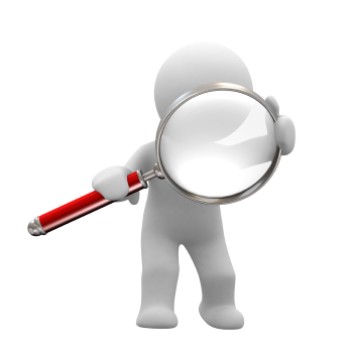 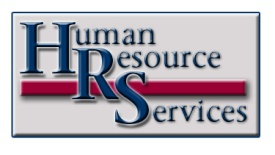 Recruitment Laws & Policies
Equal Opportunity in Employment
Race
Color 
Religion
Sex
National Origin
Age
Disability
Genetic Information
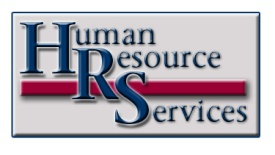 Recruitment Laws & Policies
Equal Opportunity in Employment
Age 
Sex
Marital Status
Race
Creed
Color
Sexual Orientation
 National Origin
 Veteran Status
  Military Status
 Disability Status
Gender 
Gender Identity/Expression
Genetic Information
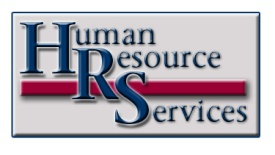 Recruitment Laws & Policies
Pitfalls to Avoid
Disparate Treatment
Disparate treatment is intentional

Disparate Impact
Disparate impact refers to the policies, practices, rules or 
other systems that appear to be neutral, but result in a 
disproportionate impact on protected groups
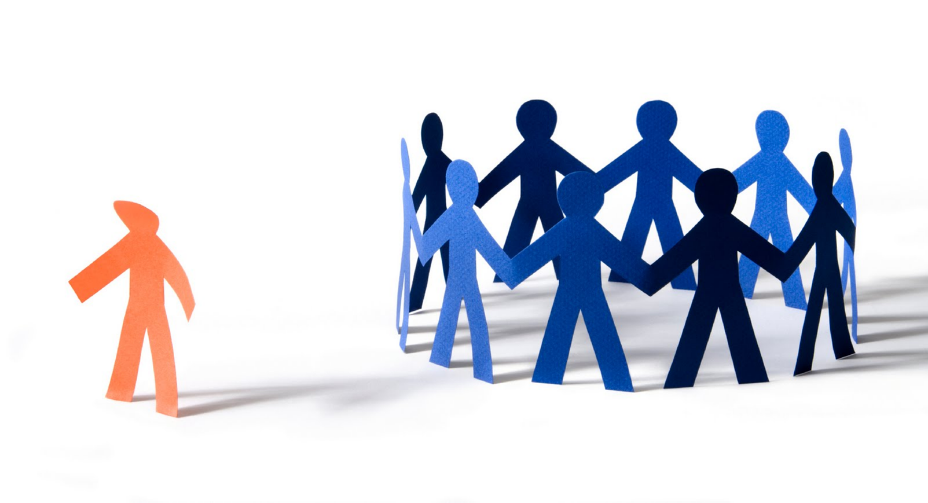 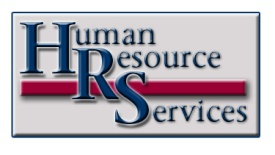 Recruitment Laws & Policies
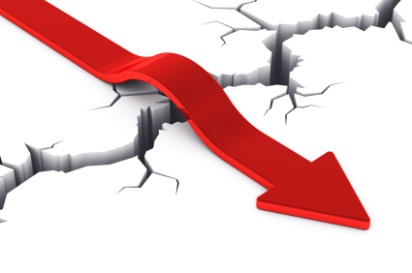 Pitfalls to Avoid
Reasonable Accommodation

A reasonable accommodation is any 
change in the workplace (or modification to processes) to help a person with a disability apply for a job, perform the essential duties of a job, or enjoy the benefits and privileges of employment.
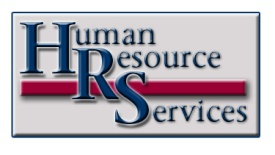 Recruitment Laws & Policies
Reasonable Accommodation
                 Dos & Don’ts
Pitfalls to Avoid
Do’s
Do tell applicants what the selection process involves
Do ask all applicants whether they will need a reasonable accommodation for this process
Do ask all applicants whether or not they are able to perform the essential functions
 	 of the job either with or without reasonable accommodation

Don’ts 
Do not ask questions in an interview about whether a single applicant will need reasonable 
	accommodation for a particular function of the job.
*Contact your area’s/college’s HR Consultant if you have questions or concerns regarding
 the legal framework of recruitment and how it pertains to your particular search.
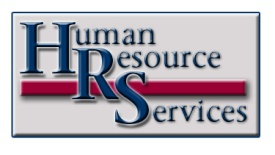 Screen & Interview
Search Committee reviews candidate materials on an individual basis

Large pools; apportion the applications for initial evaluation

Minimize risk of potential bias
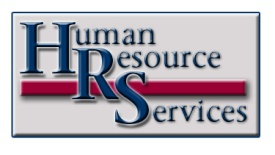 Screen & Interview
Review all application materials

Use pre-establish evaluation tools

Ensure qualifications clearly demonstrated
Refrain from assumptions

Consider entire career history provided

Do not consider or score answers regarding work eligibility
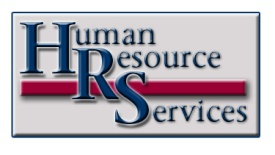 Screen & Interview
Allow time to vet each applicant

Same definition of criteria applied to all

Avoid “moving target” syndrome

Document  disposition reason(s)

Develop long-list for 1st interviews
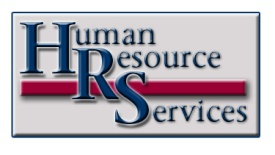 Screen & Interview
Developing Interview Questions

Develop a standard set of questions


You can eliminate areas you already have adequate information on from the application and focus on those you need to learn the most about

Focus on job duties
Refer to Sample Interview Questions
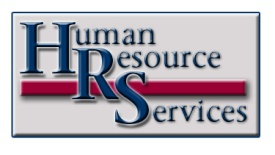 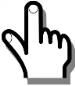 Screen & Interview
Prohibited Pre-employment questions
Be vigilant in all interactions with candidates
Focus on job-related questions
Refrain from questions related to:

Race, Religion, Gender, Age, Citizenship, National Origin, Sexual Orientation, Martial Status, Disability Status, Veteran Status
Refer to the Pre-employment Inquiry Guidelines | BPPM 60.80
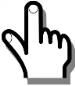 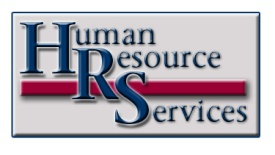 Screen & Interview
Short telephone call or 		videoconference

Clarify application materials

Job-related questions
	 re: experience/qualifications
Ascertain level of interest

Conducted by all or part of the
 	Search Committee

Same opportunities provided to all

Take notes; narrow down the pool

Provide updates to Primary Recruiter
Screen & Interview
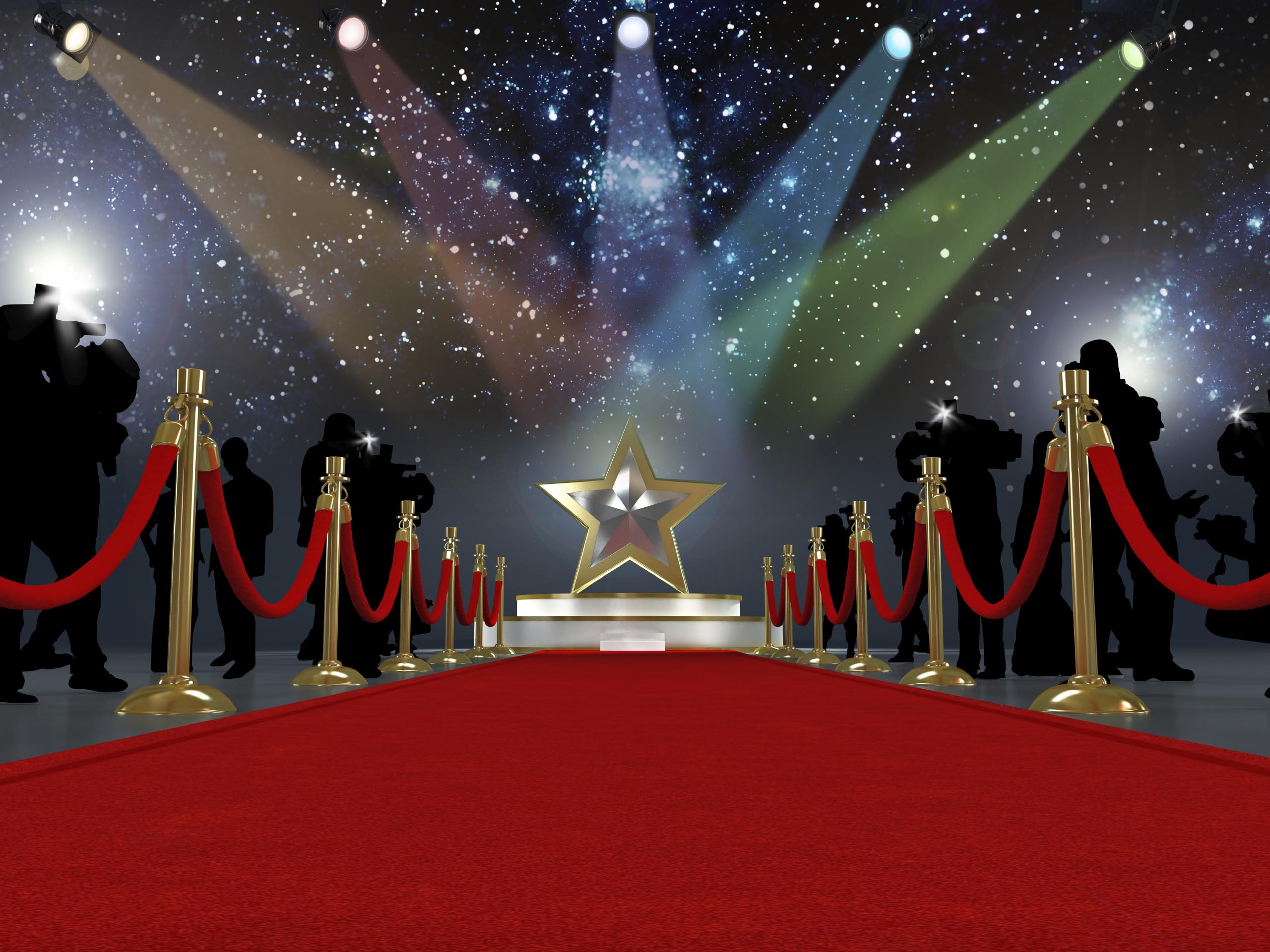 Provide a 
Positive 
Candidate Experience
“Rollout the Crimson Carpet”
Search Phases
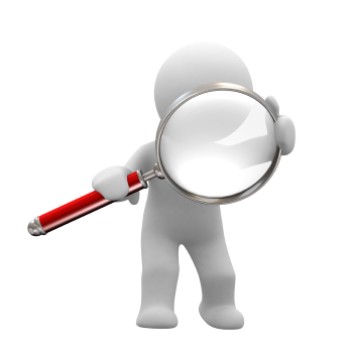 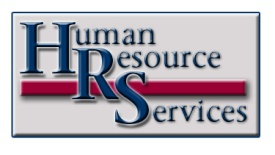 Perform Reference & Background Checks
Typically conducted after interviews

Purpose – deeper dive

References vs. Letters of Recommendation
Sample Reference Check Documents: Faculty Recruitment Webpage
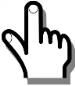 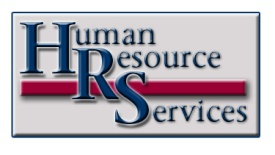 Perform Reference & Background Checks
Notify candidate references will be contacted

Three contacts by two people

Same method for all candidates
Sample Reference Check Documents: Faculty Recruitment Webpage
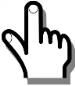 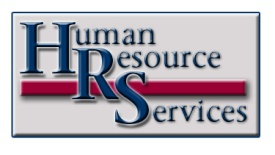 Perform Reference & Background Checks
Internet searches should be done appropriately and for professional purposes and not to obtain personal information about the candidate.
Reference and/or background checks should not be replaced with internet searches. 

Internet Searches 
Google
Social Media
If departments find something of concern during an internet search they should notify HRS.
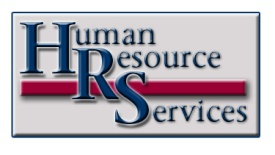 Perform Reference & Background Checks
Designated at the beginning of search
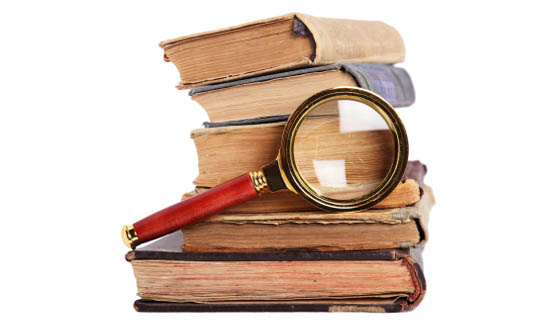 Offer may be contingent upon a successful completion
Background check components
Conducted on top 1-2 finalist(s)
Background Checks, BPPM 60.16
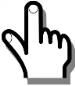 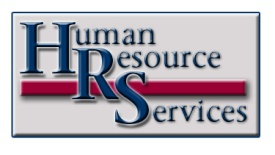 Perform Reference & Background Checks
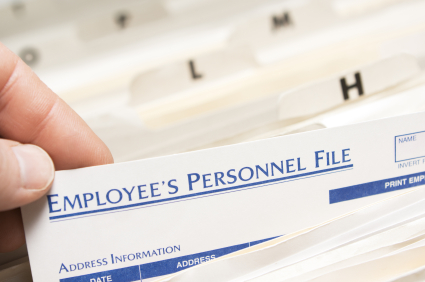 Top Finalists
Current or former employees
Search Chair or Supervisor 
may review
Visit HRS to review file
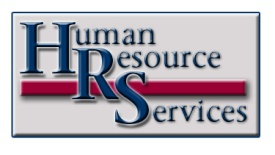 Perform Reference & Background Checks
Hire recommendation to Appointing Authority

Summary of strengths/weaknesses
Potential contributions

Prior to an offer of employment, WSU must comply with RCW 28B.112.080 in regards to Sexual Misconduct. The sexual misconduct form is part of the application process in Workday.To comply with this law, hiring departments may not make an offer of employment until approved by HRS Employment Services.

Verbal offer made upon approval

Negotiations of additional salary/terms may require approval

Offer Letter drafted, approved and sent

Official signature acceptance distributed to CC’s
*Provost approval and signature required for
 tenure-track/tenured positions
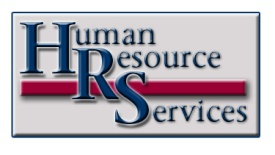 Search Phases
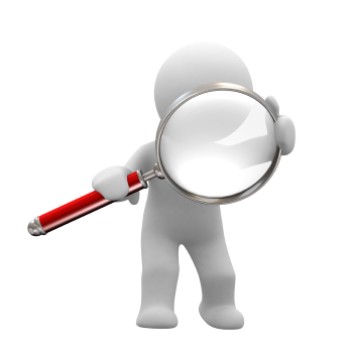 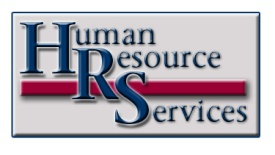 Hire & Onboard
Notify Candidates

Courtesy notification to on-campus interviewees

Email/letter to other candidates

Update all candidates’ status with “disposition reasons” and complete the hire (external) or change/add job (internal) process.
HRS Templates: Faculty Recruitment Webpage
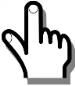 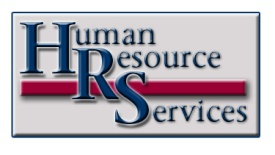 Hire & Onboard
Search Committee
Copies of all advertising
Candidate evaluation tools
Screening and interview notes
Hiring Recommendation
Copy of final offer letter

Workday
Application materials
Disposition reasons
Search Committee Members
University Records – Retention & Disposition, BPPM 90.01
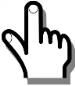 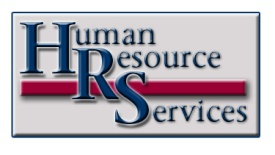 Hire & Onboard
Onboarding plan suggestions

Welcome communication
Review duties/responsibilities, goals & plans
Review mentoring desires
Department & Area/College orientation
New Employee Orientation (HRS)
New Faculty Orientation (Provost’s Office)
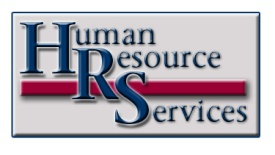 Thank you for attending the
 Faculty Recruitment Basics Training